GDPRelső tapasztalatok
Oppenheim Ügyvédi Iroda
2019.04.17.
Oppenheim Ügyvédi Iroda
1
Miről lesz szó?
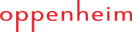 NAIH állásfoglalások, tájékoztatók
NAIH határozatok – bírságok
Adatvédelmi incidensek
GDPR-Salátatörvény
Mi várható 2019-ben?
2019.04.17.
Oppenheim Ügyvédi Iroda
2
1) NAIH állásfoglalások, tájékoztatók
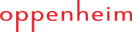 felkészülési időszak lejárt  a NAIH nem ad ki több egyedi állásfoglalást
Európai Adatvédelmi Testület 
GDPR egységes alkalmazása, értelmezése
iránymutatások, ajánlások, legjobb gyakorlat
személyre szabott online reklámok
nem lehet szerződéses jogalap
cookiek – hozzájárulás
személyes adat mint fizető eszköz? 
hírlevél, reklám küldése
adatkezelő-adatfeldolgozó
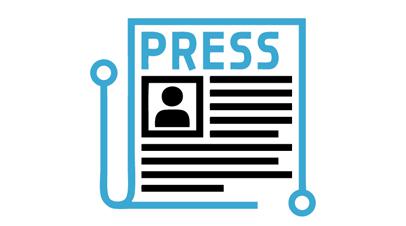 2019.04.17.
Oppenheim Ügyvédi Iroda
3
2) NAIH határozatok – bírságok
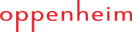 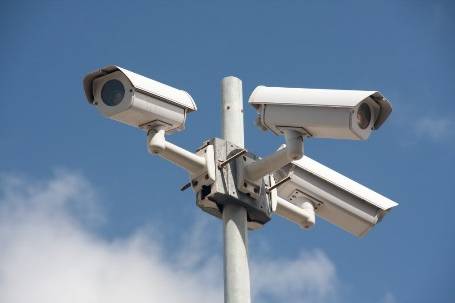 Érintetti joggyakorlás kamerafelvételek vonatkozásában

bírság: 1 000 000 Ft
érintett hozzáférési joga (ideértve a másolat rendelkezésre bocsátását is):
GDPR nem támaszt többletkövetelményeket, feltétel nélkül gyakorolható
érintettnek nem kell igazolnia a joggyakorláshoz fűződő jogát vagy jogos érdekét
indokolni sem kell
megtagadható ha a kérelem egyértelműen megalapozatlan vagy túlzó
az adatkezelés korlátozásához való jog:
nincs szükség azon jogi igények igazolására, amely igények előterjesztése vagy érvényesítése érdekében az érintett e jogával élni kíván
adatkezelő nem mérlegelheti, hogy alkalmas, illetve szükséges-e az igényérvényesítéshez
2019.04.17.
Oppenheim Ügyvédi Iroda
4
b) Pontosság elvének megsértése
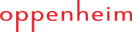 bírság: 500 000 Ft
adattörlési kötelezettség nem áll fenn: ha az ügyfél által korábban rendelkezésre bocsátott adat pontossága harmadik személy bejelentése alapján válik kérdésessé és nem igazolt, hogy az adat felett már nem az ügyfél jogosult rendelkezni
pontatlan adat kezelését átmenetileg korlátozni kell
adatkezelő köteles minél nagyobb mértékben elősegíteni a pontosság elvének érvényesülését
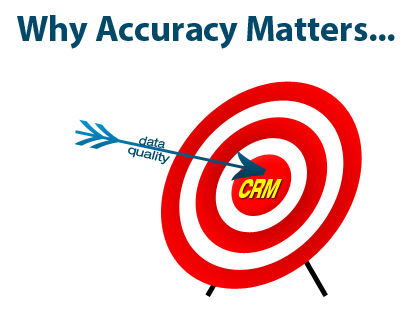 2019.04.17.
Oppenheim Ügyvédi Iroda
5
c) Érintetti joggyakorlásra vonatkozó kérelem elbírálása
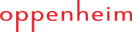 bírság: 500 000 Ft
adatkezelő nem segítette elő az érintett joggyakorlását
ha a személyes adatokat tartalmazó dokumentumok megőrzését jogszabály írja elő, az adatkezelő erre tekintettel jogszerűen utasíthatja vissza a törlési kérelmet
az adatok megőrzéséről (megőrzési idő, másolatok lehetséges felhasználása, megsemmisítés ideje) részletesen és transzparensen tájékoztatni kell az érintettet
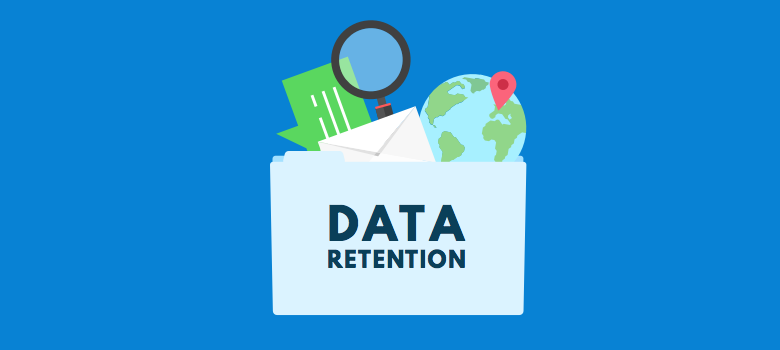 2019.04.17.
Oppenheim Ügyvédi Iroda
6
d) Jogalap nélküli adattovábbítás
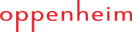 bírság: 1 000 000 Ft
jogellenes adattovábbítás  adatvédelmi incidens
magas kockázatú incidens (pl.: az adatkezelésből pénzügyi veszteség vagy egyéb gazdasági hátrány éri az érintettet)
az adatkezelő bejelentette az incidenst és tájékoztatta az érintettet, azonban az utóbbiban nem tért ki az incidens lehetséges következményeire
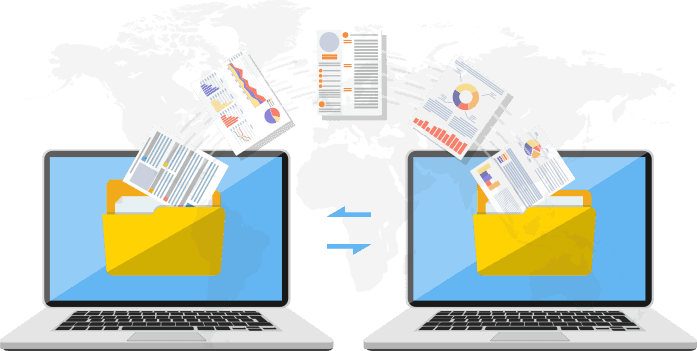 2019.04.17.
Oppenheim Ügyvédi Iroda
7
e) A törléshez és helyesbítéshez való jog
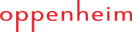 bírság: 1 000 000 Ft
törléshez való jog megsértése
NAIH megállapításai az érdekmérlegeléssel kapcsolatban:
az adatkezelési célok tekintetében külön-külön érdekmérlegelési teszt
eltérő, egyéb célból történő adatkezelés: vizsgálni kell, hogy összeegyeztethető-e az eredeti céllal
érintett jogos érdekeinek pontos azonosítása szükséges
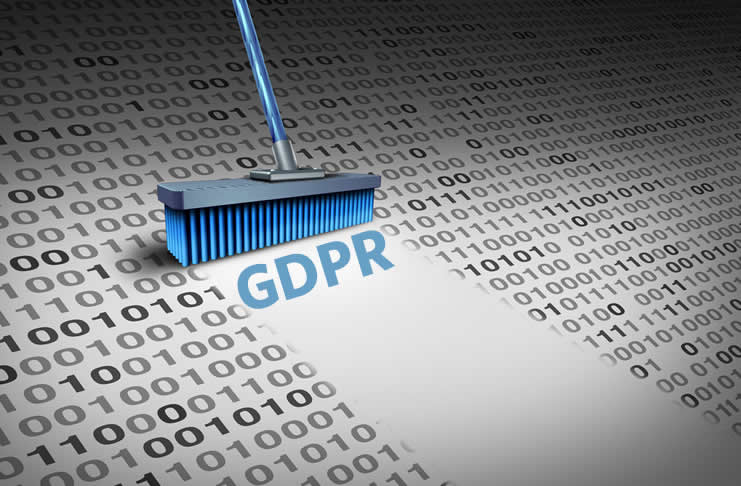 2019.04.17.
Oppenheim Ügyvédi Iroda
8
f) Tájékoztatás adatvédelmi incidensről
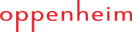 adatkezelő elmulasztotta a érintettek tájékoztatását az adatvédelmi incidensről
személyazonosításra alkalmas adatok (pl.: név, születési adatok, anyja neve, lakcím) nyilvánosságra kerülése jellemzően magas kockázatú incidensnek minősül
nincs jelentősége a nyilvánosságra került adatok és az összes kezelt adat arányának
ha nincs lehetőség az érintettek külön-külön tájékoztatására, akkor nyilvánosan kell közzétenni a releváns információkat
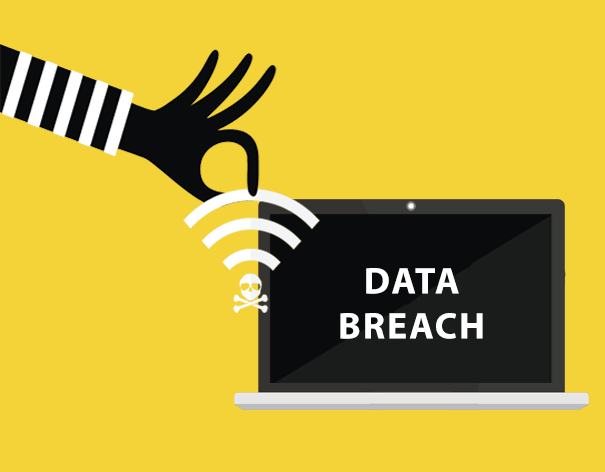 2019.04.17.
Oppenheim Ügyvédi Iroda
9
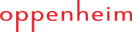 g) Adatvédelmi incidenssel kapcsolatos bejelentési kötelezettség elmulasztása
bírság: 11 000 000 Ft
az érintettekre jelentett kockázat értékelése szempontjából nincs annak jelentősége, hogy az adatok mikor keletkeztek 
politikai véleményre vonatkozó adatokat érintő incidens magas kockázatúnak minősül
elavult titkosítási módszerek növelik az incidens kockázatát
ha az alkalmazott titkosítás különösebb szakértelem, idő és költségráfordítás nélkül, bárki által visszafejthetővé válik, úgy az már nem felel meg a tudomány és technológia állásának megfelelő szintnek
jó gyakorlat a NAIH szerint: jelszavakra vonatkozó kötelező előírások alkalmazása (pl.: karakterszám meghatározása, különleges karakter alkalmazása)
2019.04.17.
Oppenheim Ügyvédi Iroda
10
Bírságnövelő, illetve –csökkentő tényezők
Súlyosító körülmények:
adatvédelmi incidens kifejezetten magas kockázata
incidens bejelentésének elmulasztása 
elavult titkosítási technológia alkalmazása
érintettek viszonylag magas száma
megfelelő intézkedés elmulasztása
jogsértés érintetti joggyakorlást érint
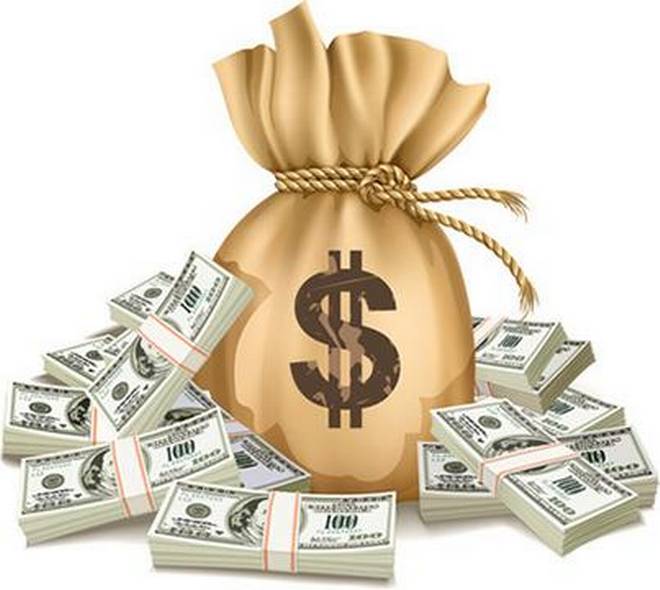 2019.04.17.
Oppenheim Ügyvédi Iroda
11
Enyhítő körülmények:
az adatkezelő által a kockázat enyhítése érdekében tett intézkedések
jogsértés első alkalommal történő elkövetése
érintetti közrehatás
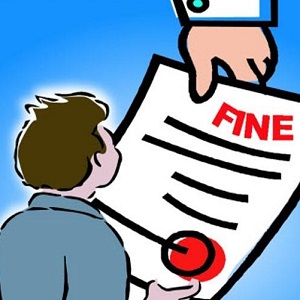 2019.04.17.
Oppenheim Ügyvédi Iroda
12
3) Adatvédelmi Incidensek
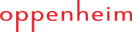 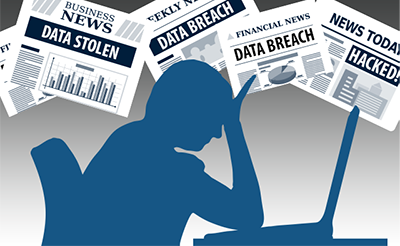 incidensbejelentés 
72 óra – határidő szigorú betartása!
NAIH honlapon vagy papíron
részleges bejelentés
2018. május 25. óta kb. 320 bejelentés
az esetek több mint fele téves címre küldött küldeménnyel kapcsolatos
2019.04.17.
Oppenheim Ügyvédi Iroda
13
4) GDPR-Salátatörvény
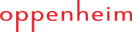 hatályba lépés: 2019. április 26.
cél: szektorális törvények (kb. 86) és a GDPR között fennálló összhang megteremtése
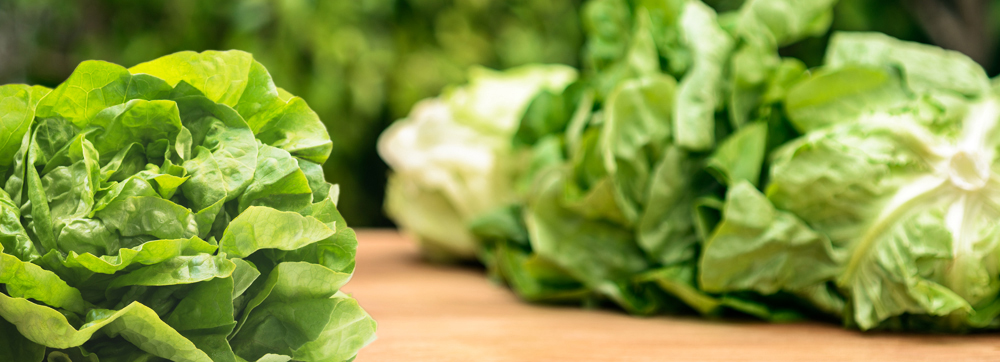 2019.04.17.
Oppenheim Ügyvédi Iroda
14
a) Kamerás megfigyelésre vonatkozó szabályok
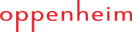 a személy- és vagyonvédelmi, valamint a magánnyomozói tevékenység szabályairól szóló 2005. évi CXXXIII. törvény (az „Szvtv.”)
adatkezelés jogalapja: jogos érdek
érdekmérlegelési teszt
tájékoztatás, piktogram
kizárólag magánterületen
jegyzőkönyv (felvételt megismerő személy, megismerés oka, ideje)
kamerarendszer alkalmazása egyéb jogszerű célból is lehetséges
nincs törvény által előírt kötelező megőrzési idő
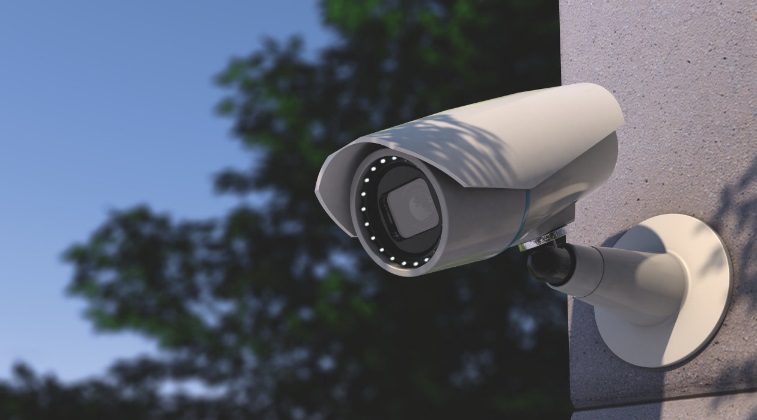 2019.04.17.
Oppenheim Ügyvédi Iroda
15
b) Munka Törvénykönyve
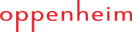 munkáltató követelheti:
nyilatkozat megtételét vagy személyes adat közlését,
okirat bemutatását
ha az a munkaviszony létesítése, teljesítése, megszűnése vagy az Mt.-ből eredő igény érvényesítése szempontjából lényeges
hatályon kívül helyezésre került: munkavállalói adat csak hozzájárulással vagy törvényi rendelkezés alapján továbbítható
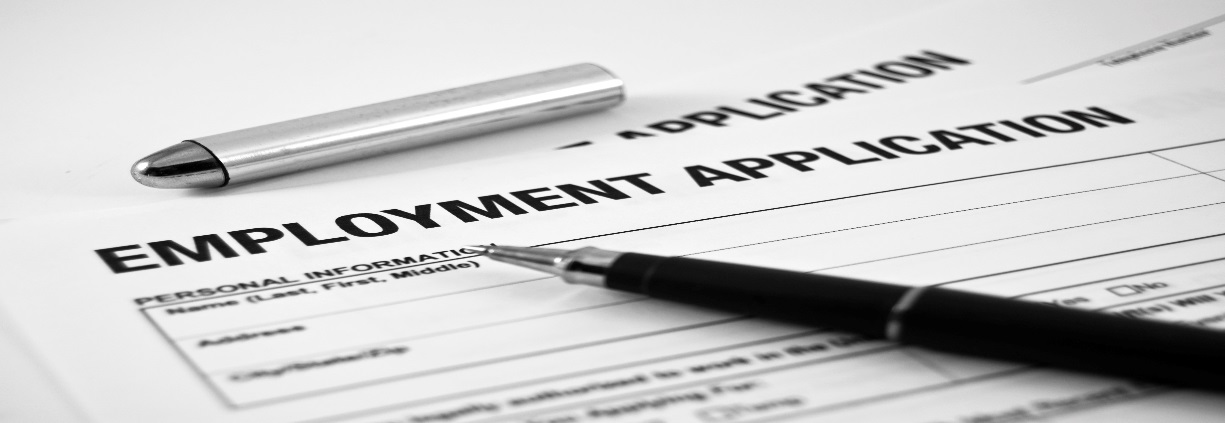 2019.04.17.
Oppenheim Ügyvédi Iroda
16
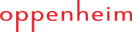 biometrikus adat:
pl.: munkavállaló ujjlenyomata, írisz- és retina azonosító, arcfelismerő
mikor kezelhető?
munkavállaló azonosítása céljából, vagy
olyan dologhoz vagy adathoz való hozzáférés megakadályozása érdekében, amely
a munkavállaló vagy mások élete, testi épsége vagy egészsége, vagy
törvényben védett jelentős érdek (pl. 50 millió Ft-ot meghaladó vagyoni érték védelme)
súlyos vagy tömeges, visszafordíthatatlan sérelmének veszélyével járna
2019.04.17.
Oppenheim Ügyvédi Iroda
17
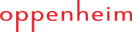 erkölcsi bizonyítvány
bemutatásra elkérhető
másolni és tárolni NEM lehet
munkaviszony alatt és létesítése előtt is
annak vizsgálata céljából, hogy törvény vagy a munkáltató az adott munkakör szempontjából kizárja vagy korlátozza-e a foglalkoztatást
Mikor határozhat meg a munkáltató ilyen feltételeket?
ha a foglalkoztatás (i) jelentős vagyoni érdeke, (ii) törvény által védett titok, vagy (iii) törvényben védett jelentős érdek sérelmének veszélyével járna.
feltételeket írásban, az adatkezelést megelőzően meg kell határozni (pl.: munkáltatói szabályzatban)
2019.04.17.
Oppenheim Ügyvédi Iroda
18
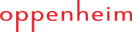 munkavállalók ellenőrzése
ha a munkáltató nem engedélyezte kifejezetten a privát használatot, illetve nem szabályozta ezt a kérdést  a munkavégzés céljából a munkavállalók rendelkezésére bocsátott IT-eszközöket (pl.: céges laptop, telefon) csak munkacélból használhatják
ellenőrzés során csak a munkaviszonnyal összefüggő adatokba lehet betekinteni
fokozatosság
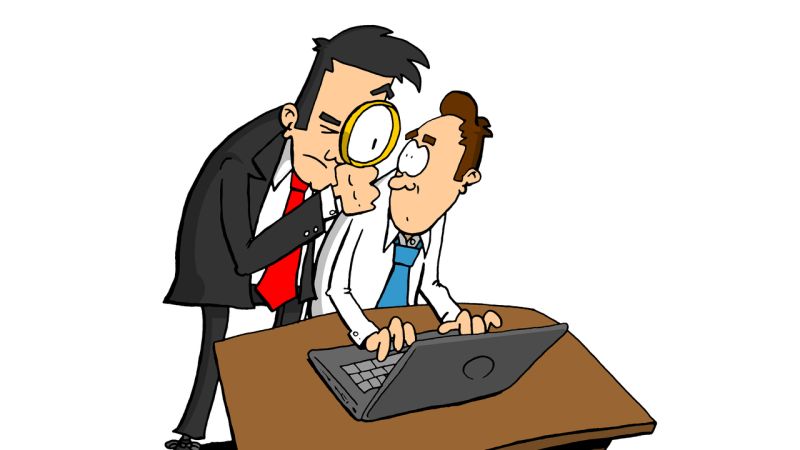 2019.04.17.
Oppenheim Ügyvédi Iroda
19
c) DM törvény
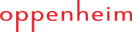 a kutatás és a közvetlen üzletszerzés célját szolgáló név- és lakcímadatok kezeléséről szóló 1995. évi CXIX. törvény (a „DM Törvény”) 
az adatkezelő jogos érdekére hivatkozva bármilyen forrásból gyűjthet név,- és lakcímadatokat közvetlen üzletszerzés céljából
tilalmi lista vezetésére vonatkozó kötelezettséget szintén eltörli a törvény, azonban továbbra is javasolt a Robinson-listák alkalmazása (jogszerűtlenül küldött reklámok elkerülése végett)
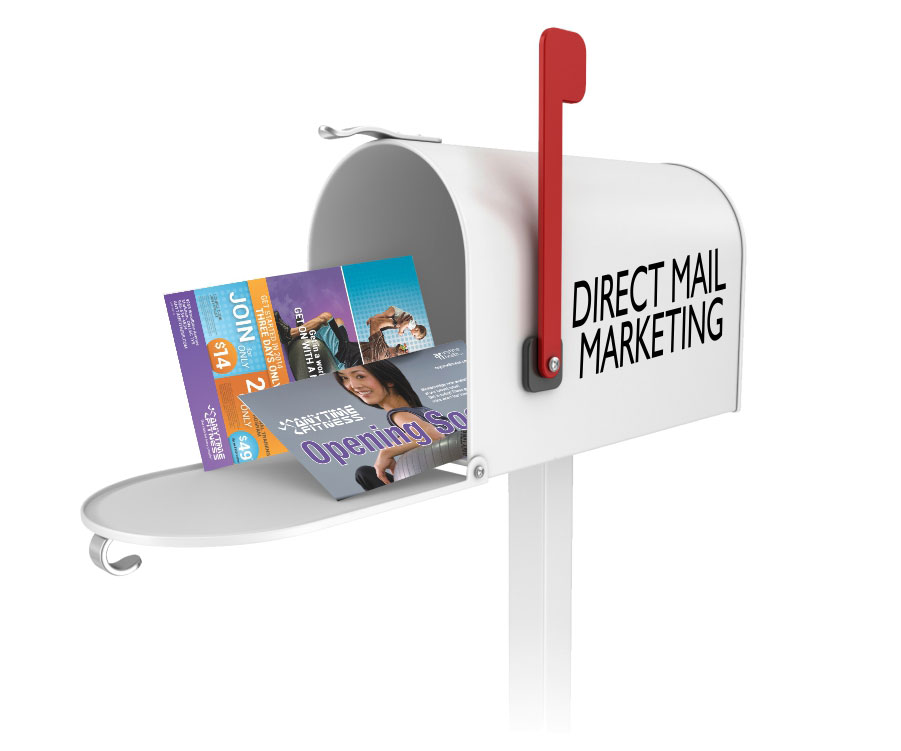 2019.04.17.
Oppenheim Ügyvédi Iroda
20
5) Mi várható 2019-ben?
ePrivacy rendelet elfogadása
eDM-re vonatkozó szabályok rendezése
bírságok harmonizálása EU-s szinten
joggyakorlat kialakulása
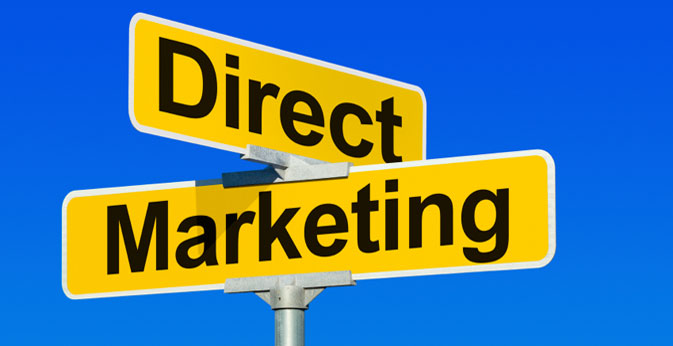 2019.04.17.
Oppenheim Ügyvédi Iroda
21
Köszönjük a figyelmet!
Bartal Iván, LL.M.
Kiss Zsófia
2019.04.17.
Oppenheim Ügyvédi Iroda
22